Axelrodexploring the iterated prisoner’s dilemma
Axelrod-Python
https://github.com/Axelrod-Python
Explore strategies for the Prisoners dilemma game
Over 100 strategies from literature and original ones
Run round robin tournaments with options
Population dynamics (i.e., evolution)
Easy to install 
pip install axelrod
Also includes notebooks 
Documentation
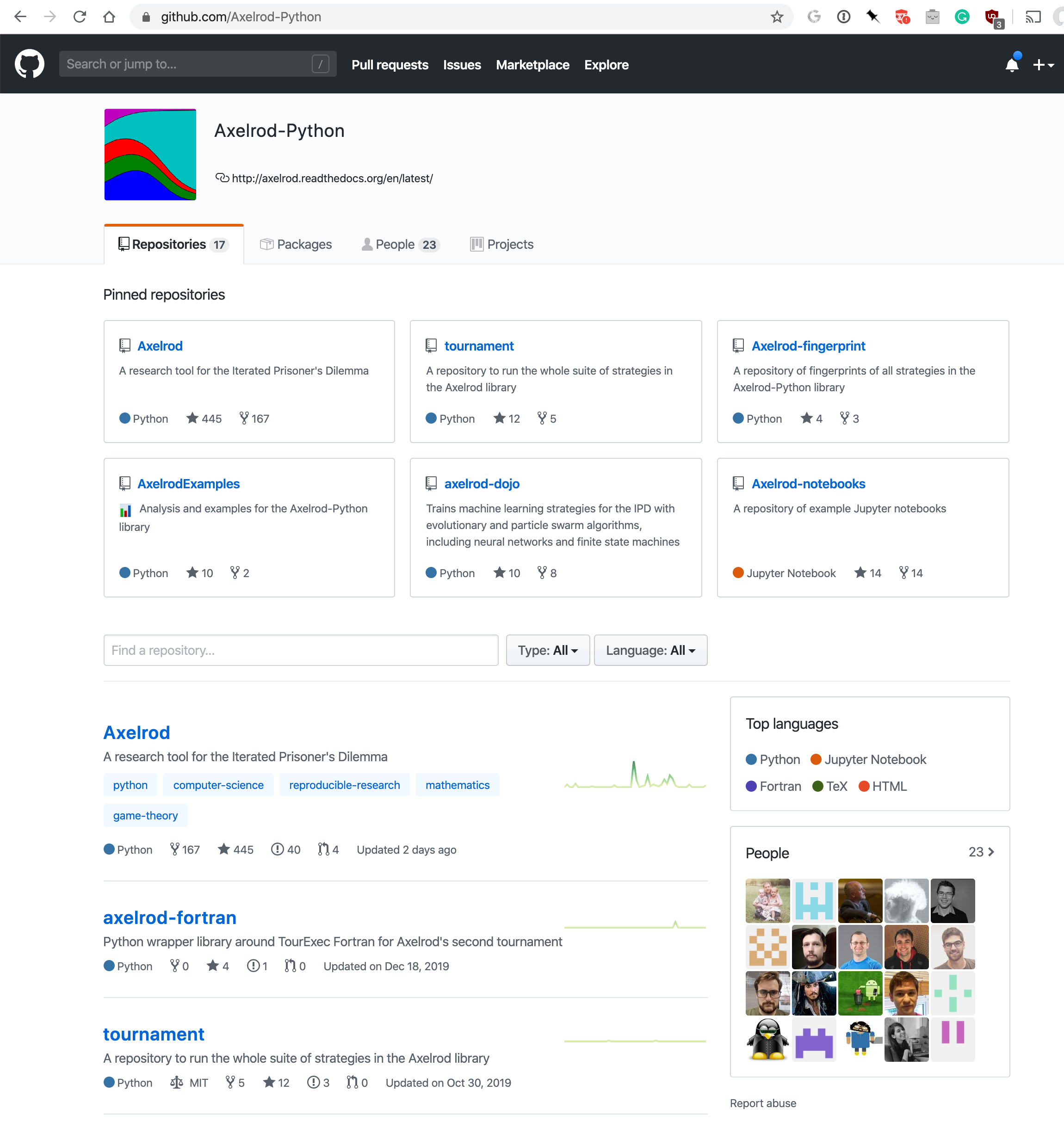 https://github.com/Axelrod-Python
Axelrod Players
A player like TitForTat is a subclass of a Player class
Every player subclass has a set of fixed properties (e.g., how many interactions it remembers)
A subclass has instances with unique IDs
Instances interact with “opponents”, who are instances of a player subtype
Each instance maintains a history of its interactions with each opponent it encounters
Its strategy for an encounter may depend on this
TitForTat
class TitForTat(Player):
    name = "Tit For Tat"
    classifier = {
       "memory_depth": 1,
       "stochastic": False,
       "inspects_source": False,
       "manipulates_source": False,
        …}

     def strategy(self, opponent: Player) -> Action:
          # First move
          if not self.history:
              return C
          # React to the opponent's last move
          if opponent.history[-1] == D:
              return D
          return C
Remembers only last interaction with a given player
Note use of type hints, added in 3.5
TitFor2Tats
class TitFor2Tats(Player):
     """player starts by cooperating and then defects only after 2defects by opponent”””
    name = "Tit For 2 Tats"
    classifier = {
       "memory_depth": 2,
       "stochastic": False,
       "inspects_source": False,
       "manipulates_source": False,
        …}

    
    @staticmethod
    def strategy(opponent: Player) -> Action:
        return D if opponent.history[-2:] == [D, D] else C
Remembers last2 interactions with a given player
Cooperates unless this opponent defected the last two times
Bulley
class TitFor2Tats(Player):
     """ player that behaves opposite to Tit For Tat, including first move”””
    name = "Tit For 2 Tats"
    classifier = {
       "memory_depth": 2,
       "stochastic": False,
       "inspects_source": False,
       "manipulates_source": False,
        …}

    
    @staticmethod
    def strategy(opponent: Player) -> Action: 
        return C if opponent.history[-1:] == [D] else D
Predefined Player Strategies
There are 24 variations on the basic Tit For Tat strategy
And more than 100 other player strategies
See an index here with brief descriptions and links to the Python source code